Table 2 Summary of expression patterns and biological function of Sox proteins
Nucleic Acids Res, Volume 27, Issue 6, 1 March 1999, Pages 1409–1420, https://doi.org/10.1093/nar/27.6.1409
The content of this slide may be subject to copyright: please see the slide notes for details.
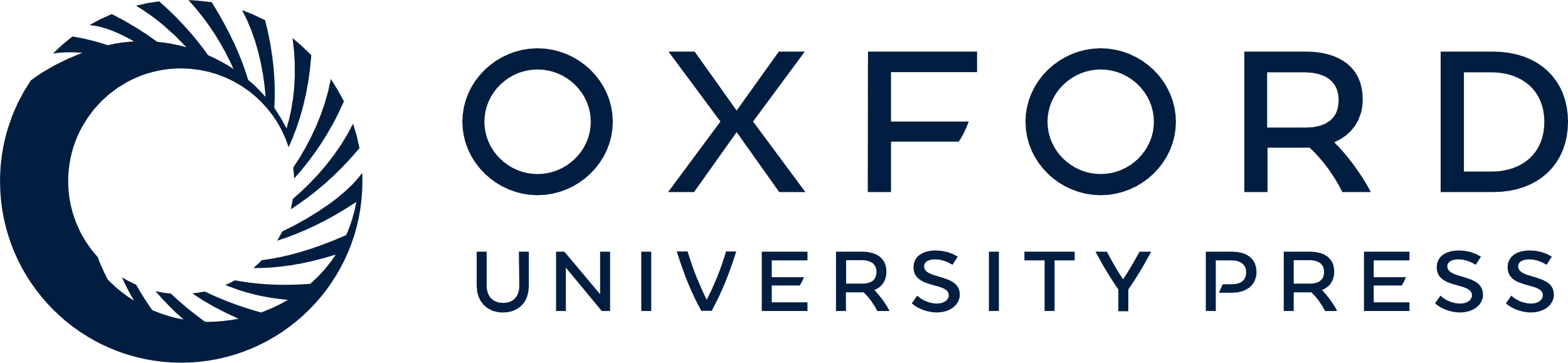 [Speaker Notes: Table 2 Summary of expression patterns and biological function of Sox proteins


Unless provided in the caption above, the following copyright applies to the content of this slide: © 1999 Oxford University Press]